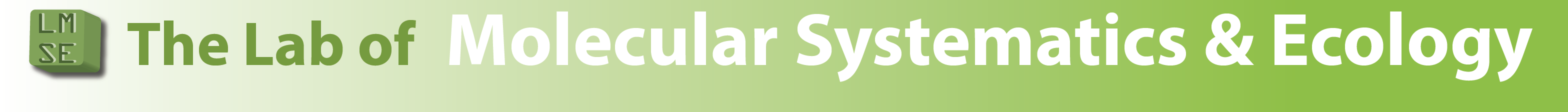 Workshop on Molecular Systematics and Evolution -- Phylogenomics
Jan 6 - 10, 2025
Lingang, Shanghai
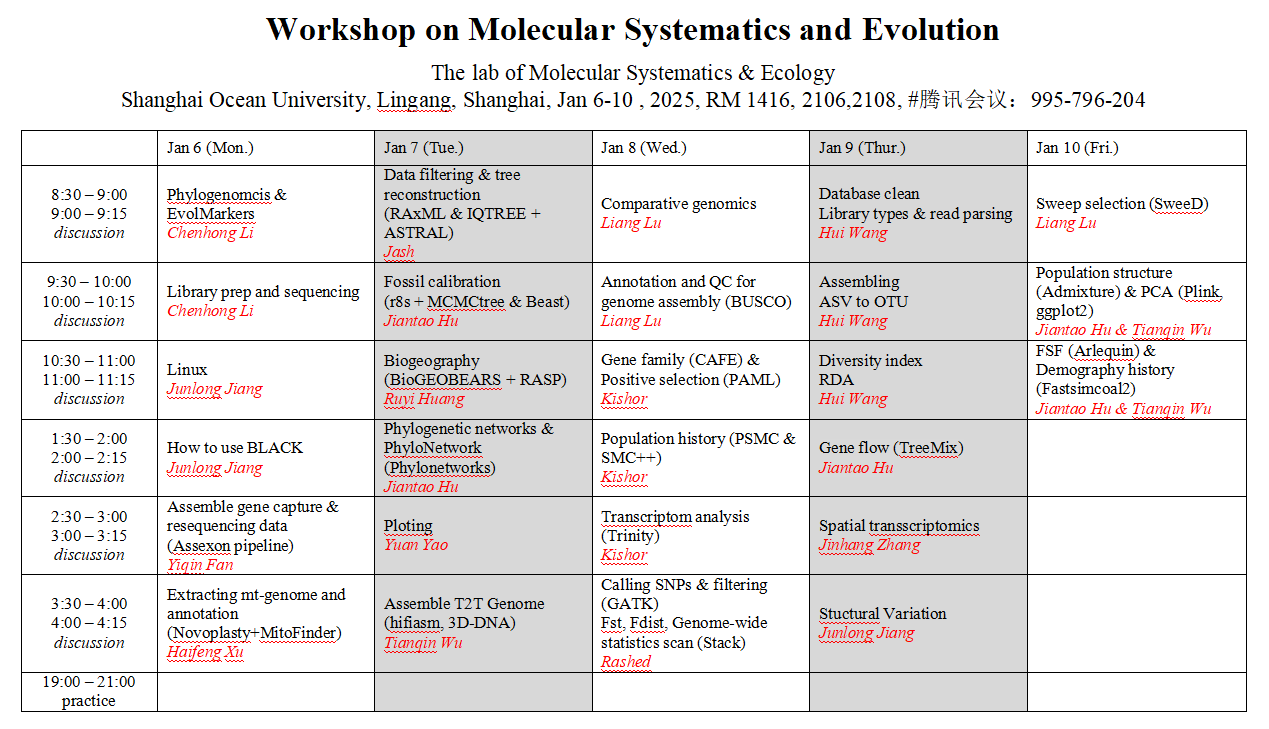 What is systematics?
Taxonomy – the orderly classification of organisms and other objects 
Systematics – scientific study of the diversity of organisms
Classification – arrangement into groups
Nomenclature – scientific names
Phylogenetics – evolutionary history
What is molecular systematics?
Using molecular data to
delimitate species
reconstruct phylogenies
propose classification
Why high-throughput molecular systematics?
Papers based on few taxa and single molecular markers (for example, including only mitochondrial or chloroplast genes or genomes) will not be considered for publication. Papers based on a few molecular markers obtained by legacy PCR-Sanger methods, although acceptable in principle, will receive low priority or will be considered only in exceptional cases. Well into the genomics-era, MPE aspires to publish papers based on genome-wide datasets obtained by next-gen approaches. Multi-locus datasets which attempt to provide signal from across the genome are a minimum requirement.
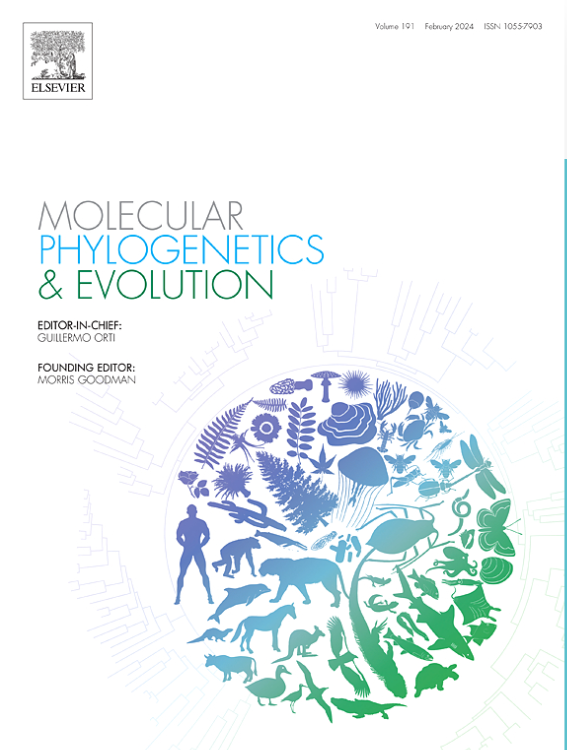 Why high-throughput molecular systematics?
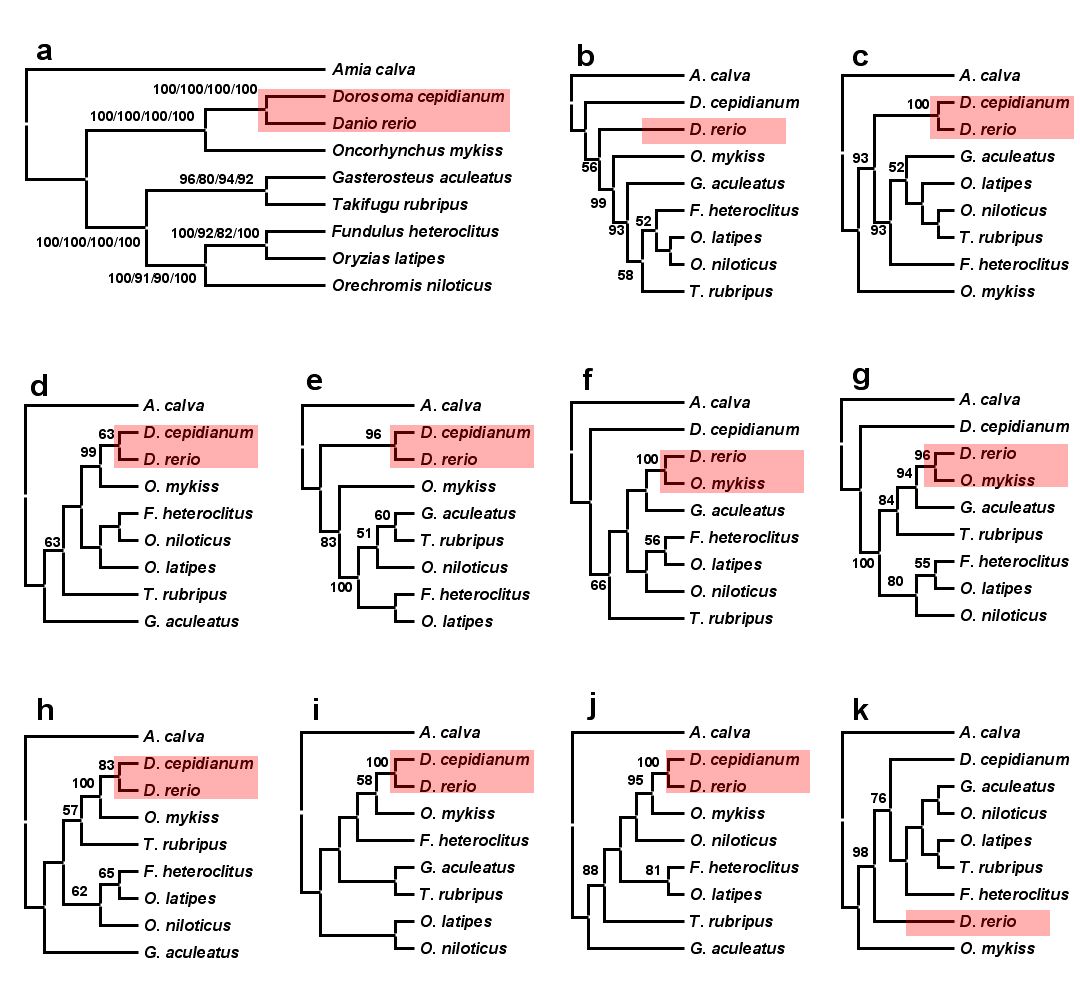 ML phylogenies of teleosts based on nuclear genes, zic1, myh6, 
RYR3, Ptc, tbr1, ENC1, Gylt, SH3PX3, plagl2, and sreb2.
Reasons for inconsistent results
Sampling error (characters and taxa)
Systematic error (model misspecification)
Long branch attraction
Base compositional bias
Heterotachy (variation in rate of change)
Gene tree vs. species tree
Incomplete lineage sorting
Paralogy
Null model of phylogenetics
Topology and branch length




Substitution matrix
     rTC (= rCT), rTA (= rAT), rTG (= rGT)
       rCA (= rAC), rCG (= rGC)
       rAG (= rGA)

Stationary base frequencies
     fT, fC, fA, fG,
Taxa 1
Taxa 2
Taxa 3
Taxa 4
Taxa 5
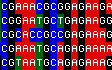 i.i.d. assumption
Each site evolves independently and according to the identical process, so called “i.i.d.” process.
Compositional bias (non-stationary)
D
50%
A
50%
B
70%
C
70%
“Compositional bias can result in the artefactual grouping of species with similar nucleotide composition, because most methods assume the homogeneity of the substitution process and the constancy of sequence composition (stationarity) through time ” (Delsuc et al. 2005).
D
50%
A
50%
B
70%
C
70%
50%
Long branch attraction
A
C
A
C
“Intuitively, with long branches leading to speices A and C, the probability of parallel changes that arrive at the same state becomes greater than the probability of an informative single change in the interior branch of the tree” (Felsenstein, 2004).
B
D
B
D
Phylogenomics
Prediction of gene function (Eisen, 1998)
Establishment of evolutionary relationships using genome or genome-scale data
One gene or more genes?
Single gene or a few genes often result low resolution.
Single gene or a few genes may even reach to the wrong phylogeny.
Systematic error
+ …
+
+
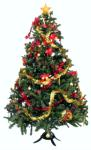 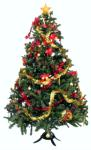 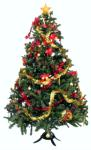 Phylogenetic signal
Gene A
Gene B
Gene C
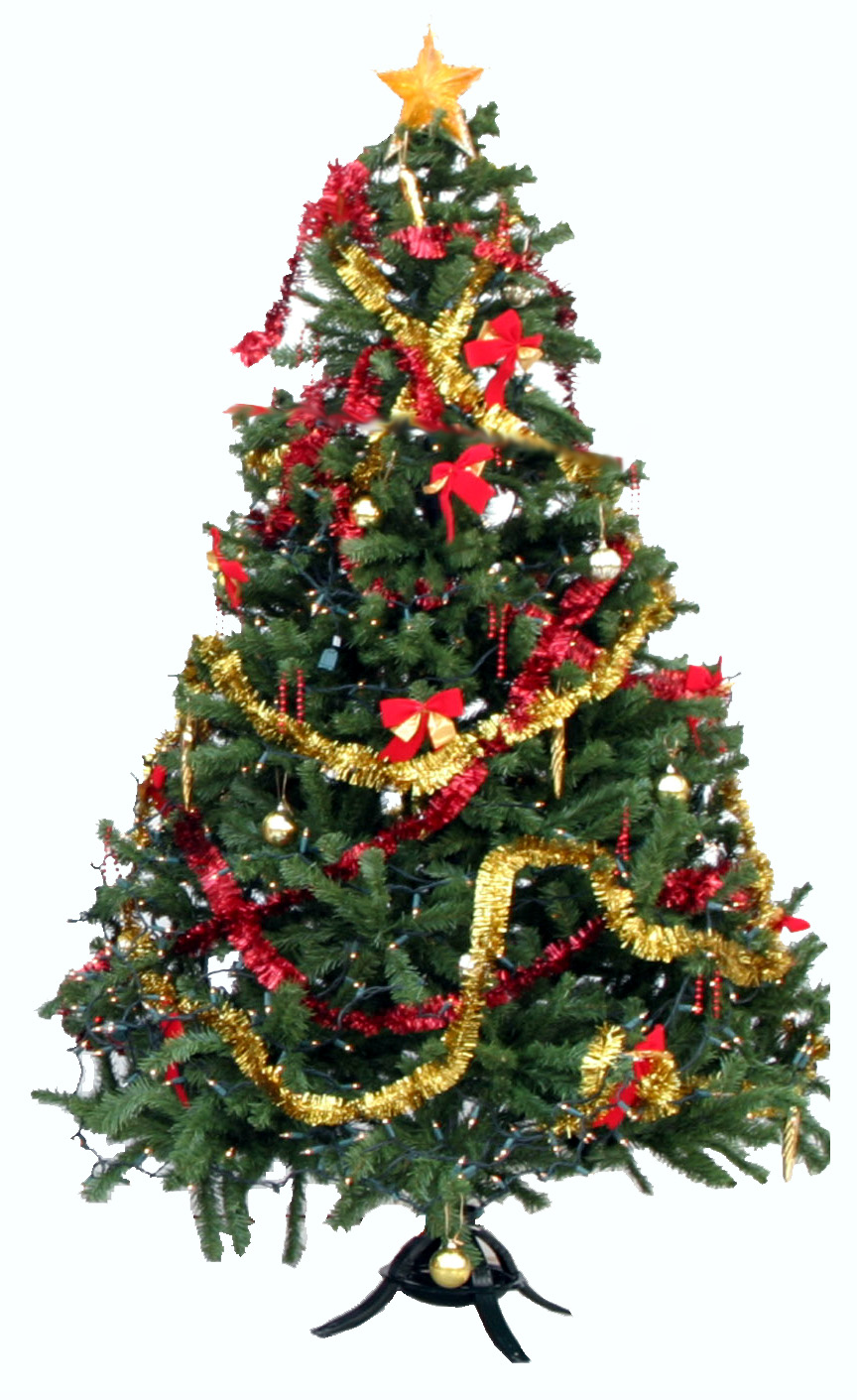 Choose the right data
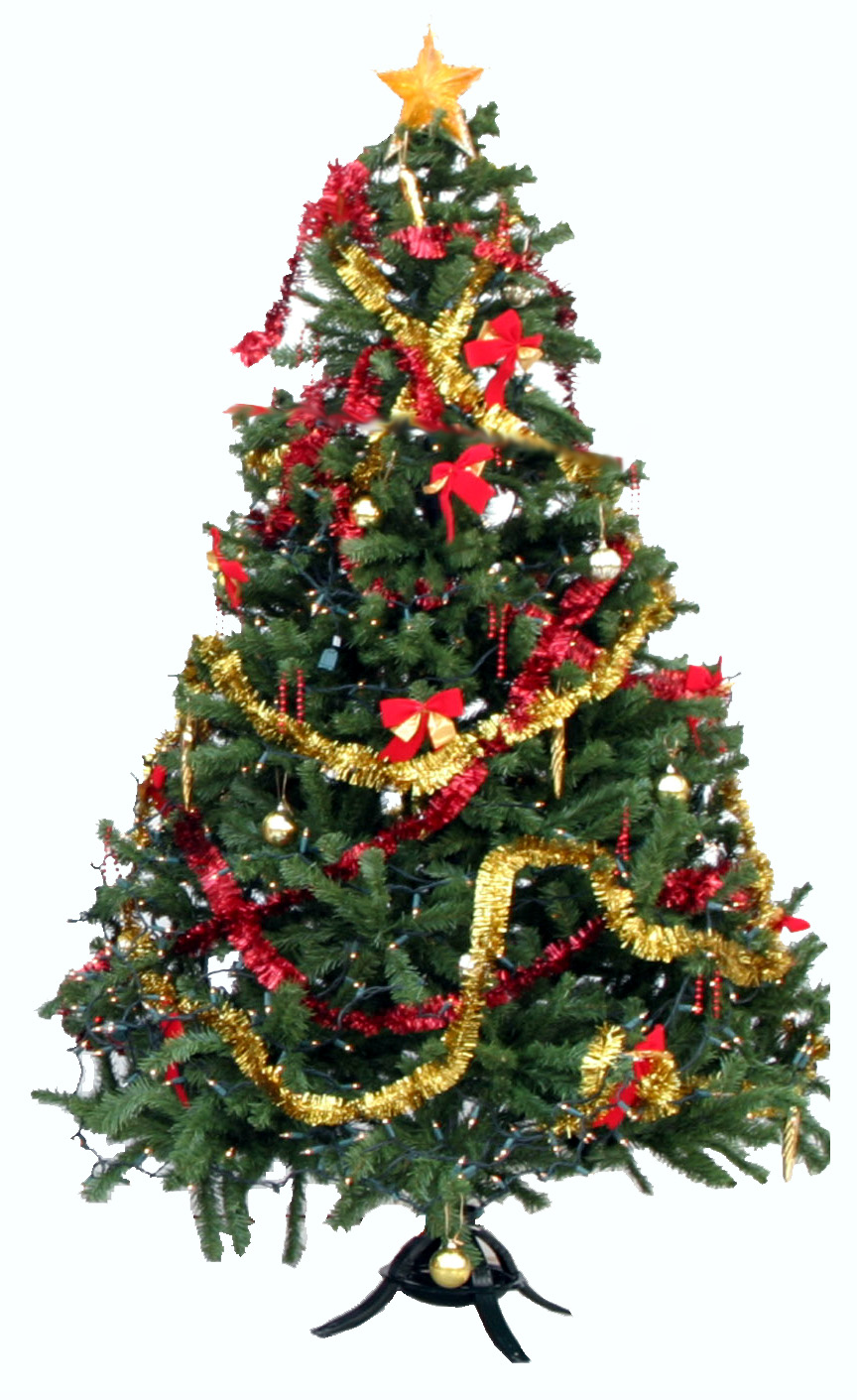 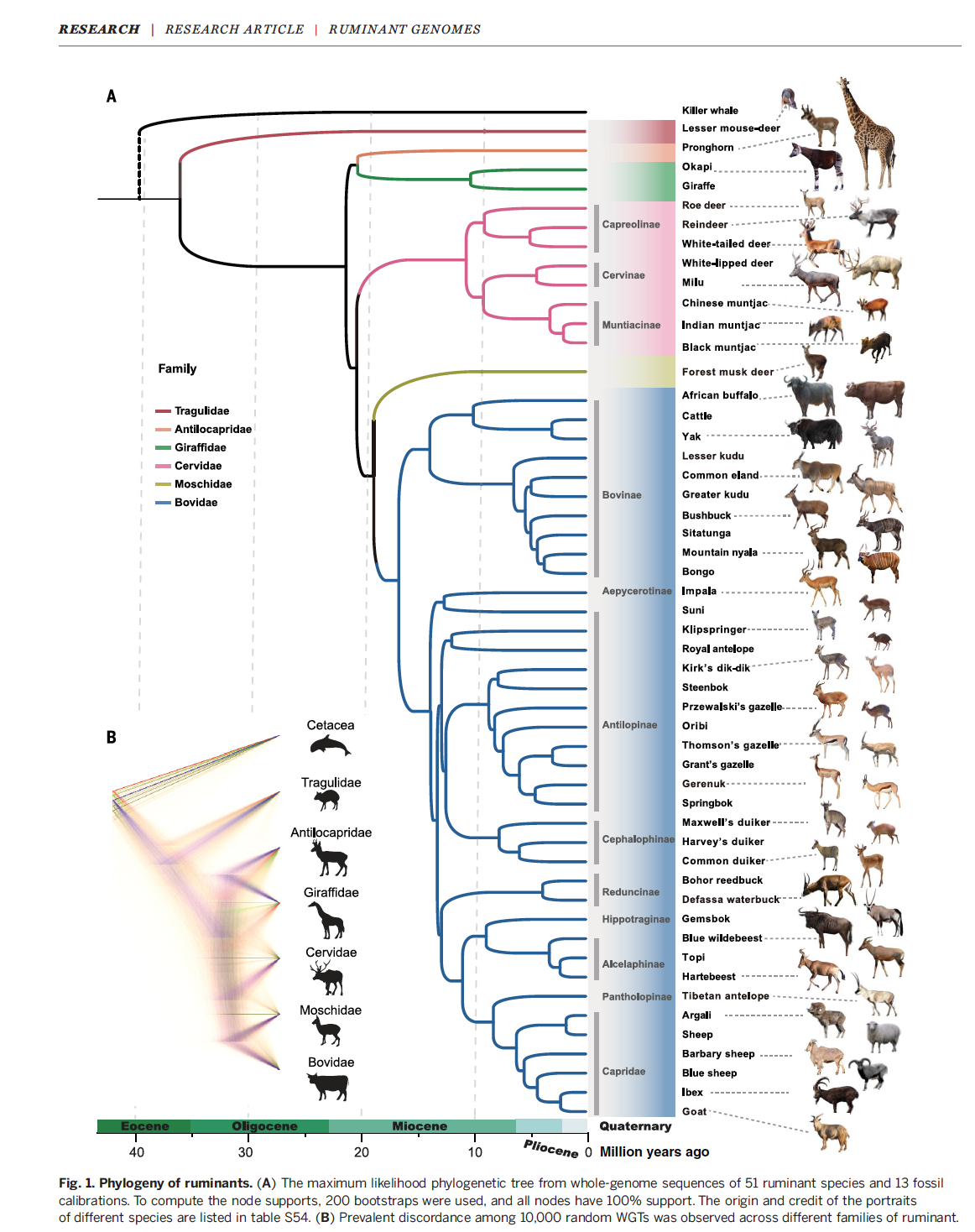 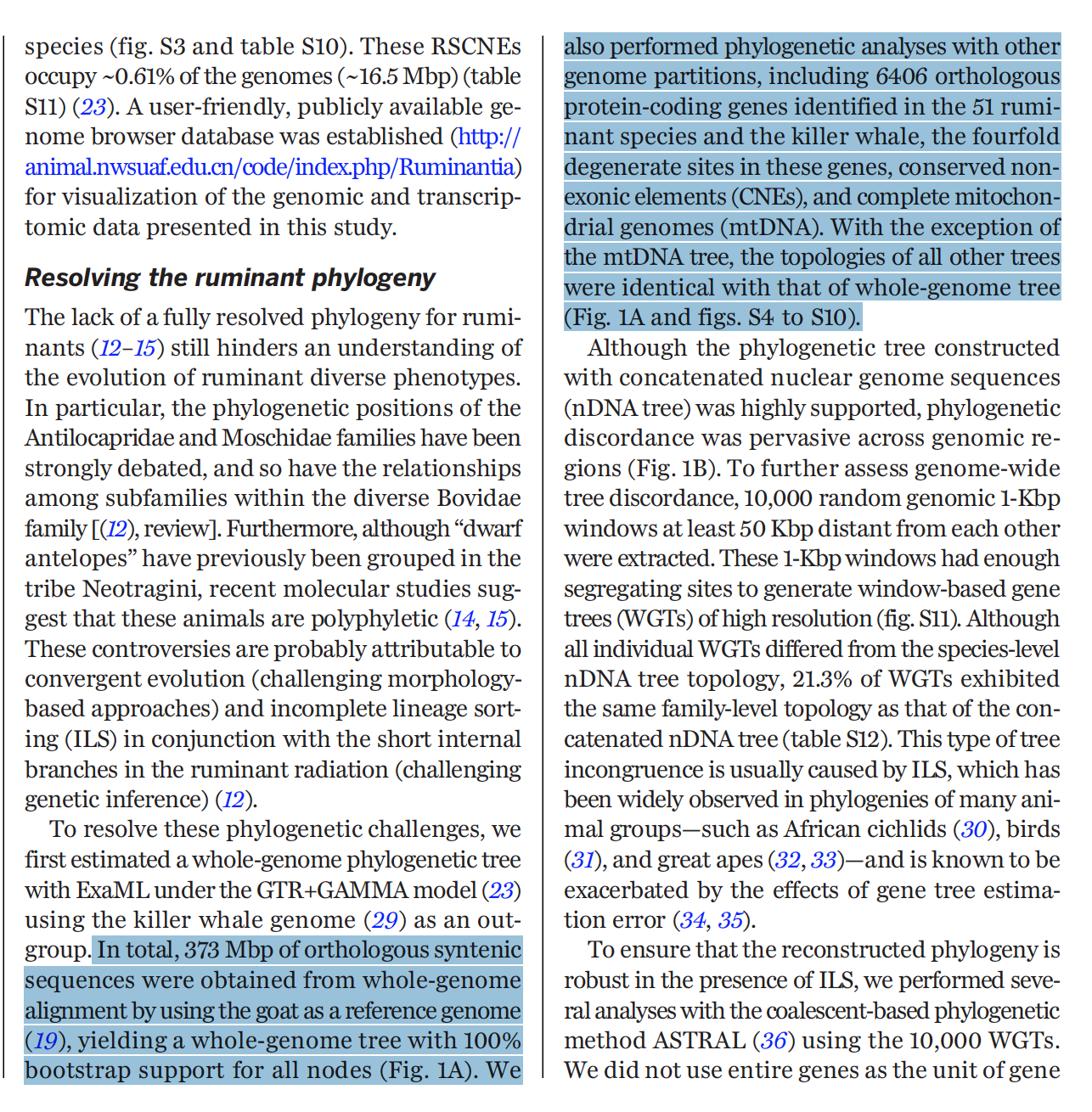 COI barcoding
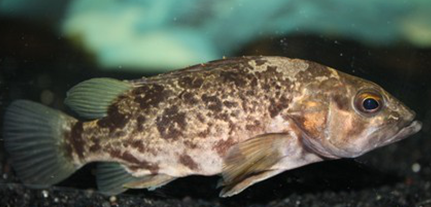 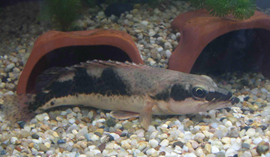 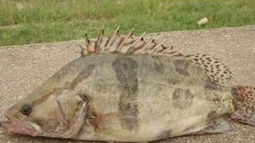 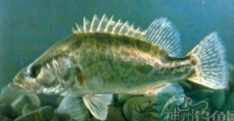 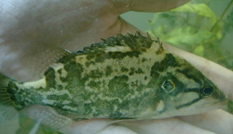 How about species delimitation?
Problems with current barcoding method
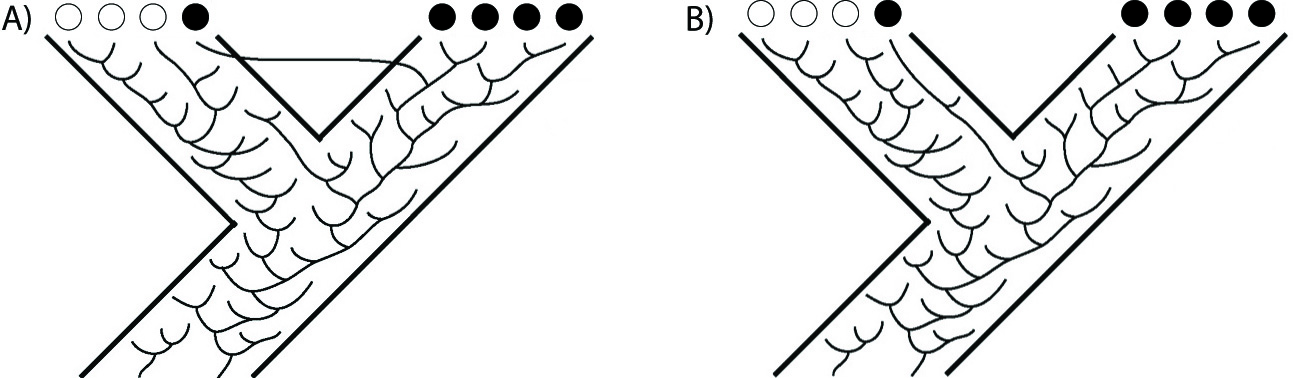 Solution：DNA barcoding using multiple loci
Results of multilocus barcoding
Continuous/ independent sequences
Use one continuous locus（red circles）and multiple independent loci（blue circles）for species identification。The length of single continuous locus and total length of multiple loci are equal.
Species delimitation
Is species an objective item?
No!!!
Two criteria to be a meaningful species – Chenhong Li 
It is independently evolving
There are unique and meaningful phenotypic traits
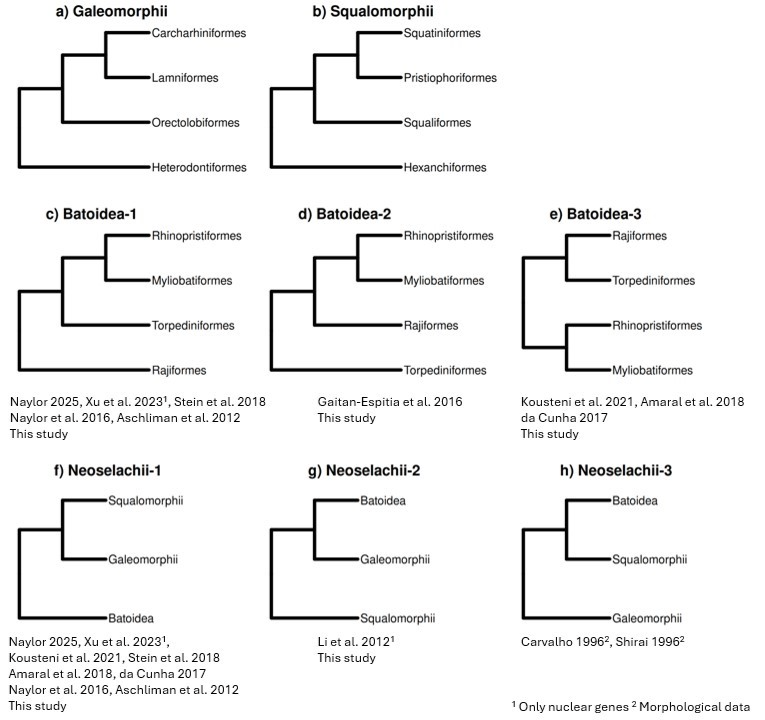 The hypothesized relationships among major elasmobranch orders
Phylogenomic Incongruence
Method of tree inference
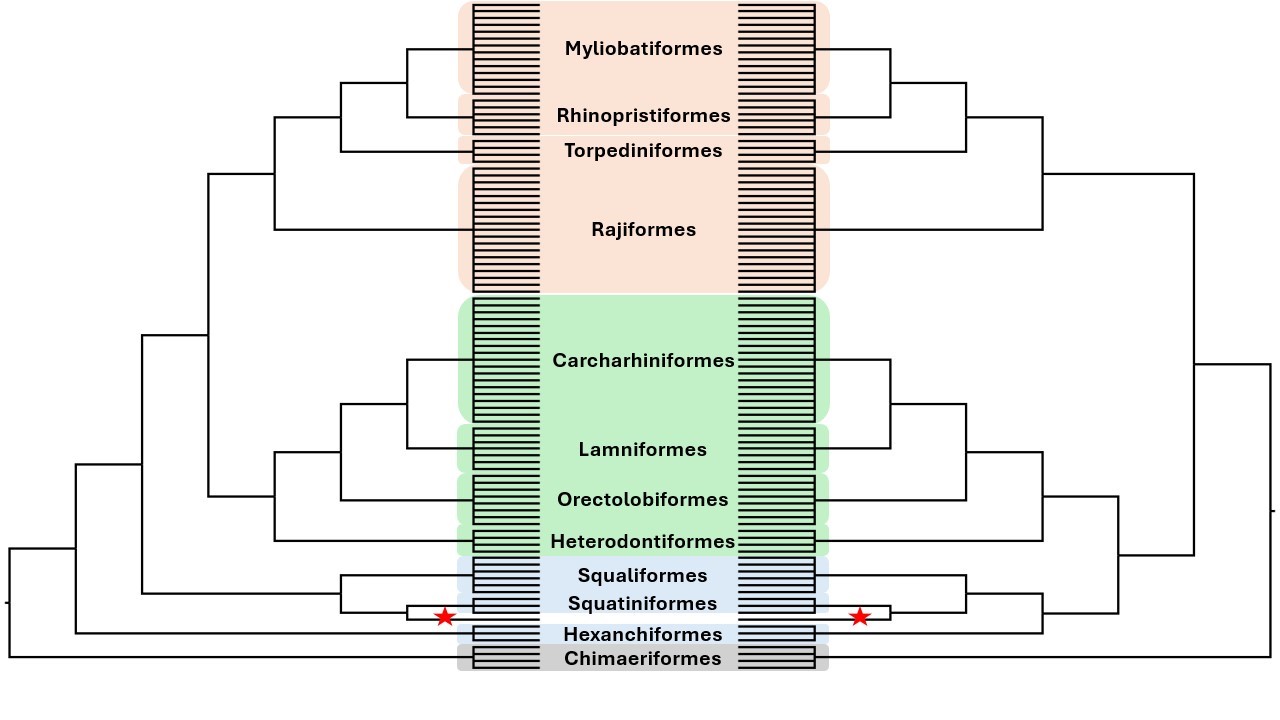 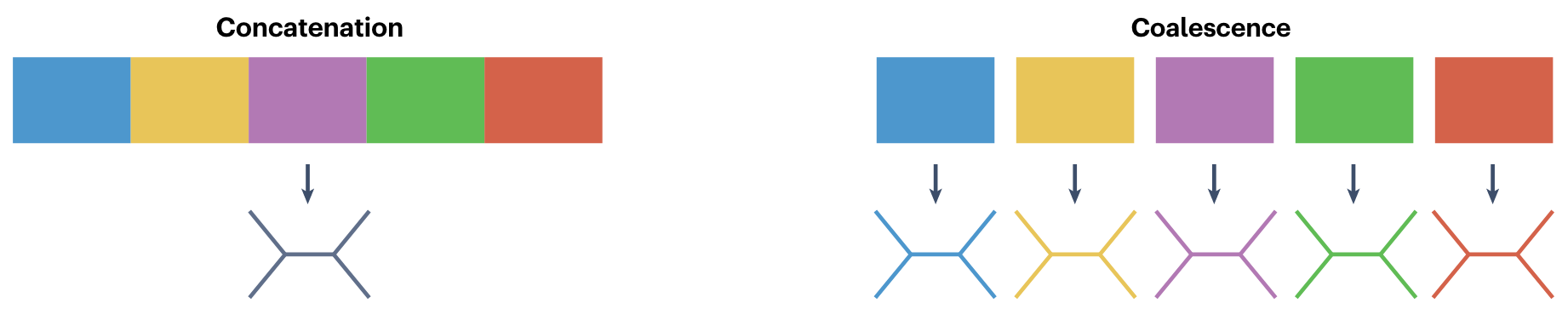 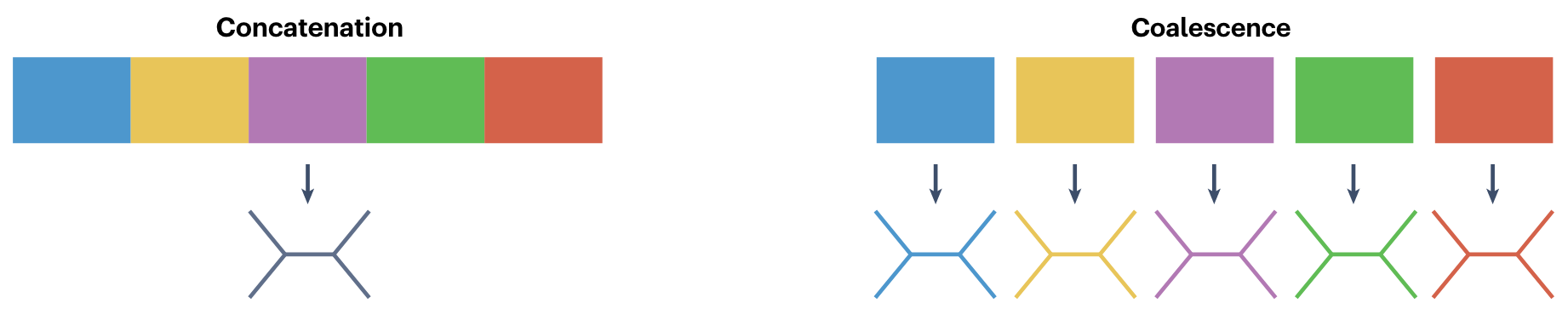 Taxon or locus selection
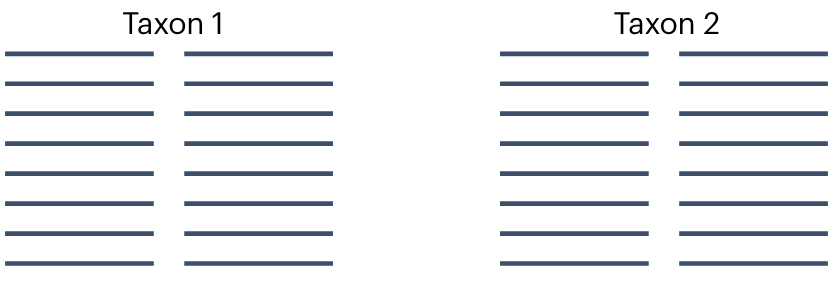 Incongruent gene or species trees
Orthlogy inference, alignment and site trimming, selection of substitution model
Steenwyk et al. 2023, Incongruence in the phylogenomics era
Approaches for phylogenomic subsampling
Hypothetical testing
Gene Genealogy interrogation (GGI)
Gene-wise log-likelihood score (GLS), Site-wise log-likelihood score (SLS)
KH, SH, AU test
SOWH test
Phylogenetic signal measurement
Parsimony informative sites
Relative composition frequency variability (RCFV)
Degree of violation of molecular clocklikeness
Evolutionary rate
Phylogenetic signal measurement
Traditional (all taxon)
Novel (taxon- or group-specific)
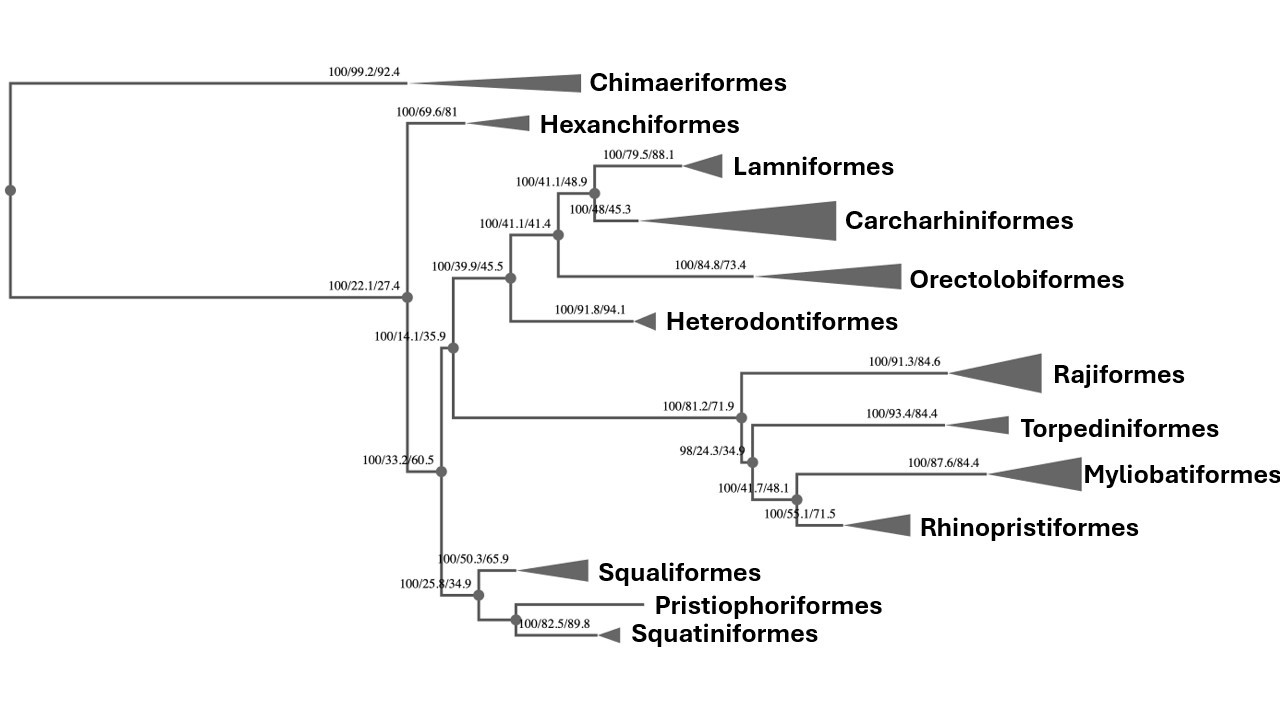 OUTGROUP
INGROUP1
INGROUP2
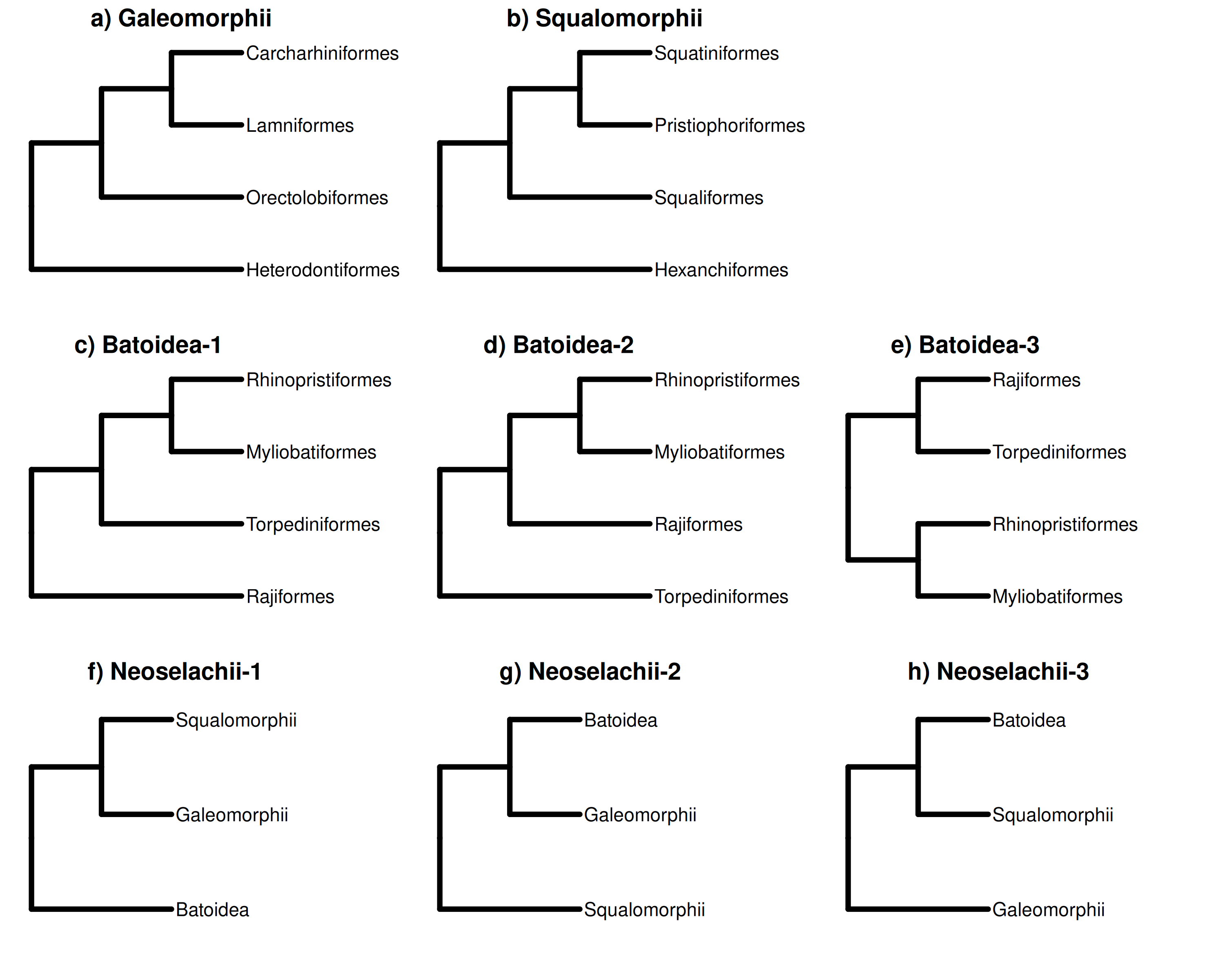 Naylor 2025, Xu et al. 20231, Stein et al. 2018, Naylor et al. 2016, Aschliman et al. 2012
This study (19):
nt_wop, nt_wpc, nt12_wpc, aa_wop, aa_wpg, nt_outgroup_wpc, nt_300absDiffGC_wpc, nt_coal, nt_300dvmc_coal, nt_300evorate_coal, nt_300nrcfv_coal, nt_rmHex_wpc, nt_300absRatioLen_wpc, nt_outgroup_coal, nt_rmHex_coal, nt_300absRatioLen_coal, aa_coal, nt_300absDiffGC_coal
Gaitan-Espitia et al. 2016
This study (2):
nt_300eovrate_wpc, 
nt_300nrcfv_wpc
Kousteni et al. 2021, Amaral et al. 2018
da Cunha 2017
This study (1):
nt_300dvmc_wpc
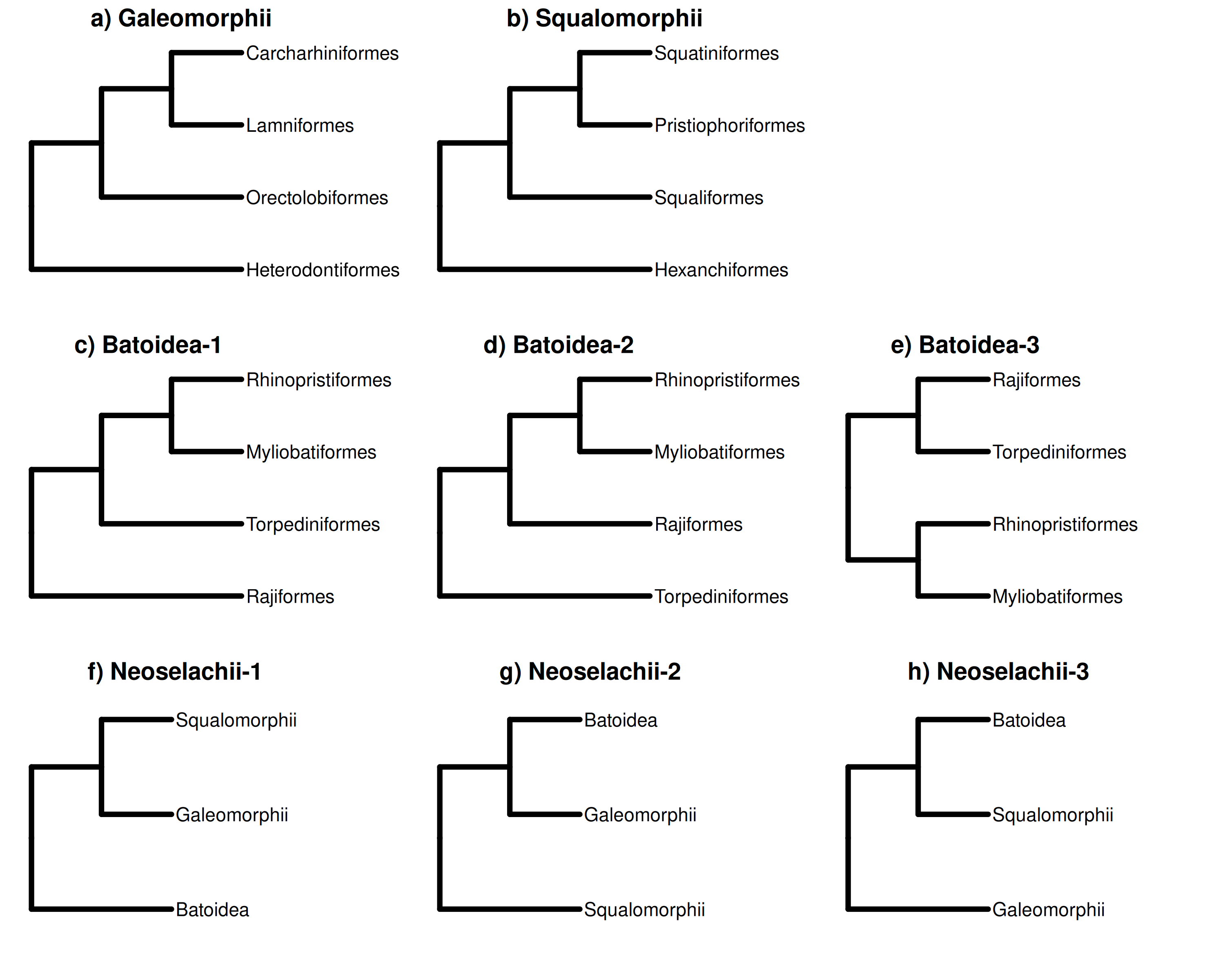 Naylor 2025, Xu et al. 20231, 
Kousteni et al. 2021, Stein et al. 2018
Amaral et al. 2018, da Cunha 2017
Naylor et al. 2016, Aschliman et al. 2012
This study (8):
nt_rmHex_wpc, nt_300absRatioLen_wpc, nt_outgroup_coal, nt_rmHex_coal, nt_300absDiffGC_coal, nt12_coal, aa_coal, nt_300absRatioLen_coal
Li et al. 20121 
This study (14):
nt_wop, nt_wpc, nt12_wpc, aa_wop, aa_wpg, nt_outgroup_wpc, nt_300absDiffGC_wpc, nt_coal, nt_300dvmc_coal, nt_300evorate_coal, nt_300nrcfv_coal, nt_300evorate_wpc, nt_300nrcfv_wpc, nt_300dvmc_wpc
Carvalho 19962, Shirai 19962
1 Only nuclear genes 2 Morphological data
Distribution for each phylogenetic signals
Correlations among phylogenetic signals
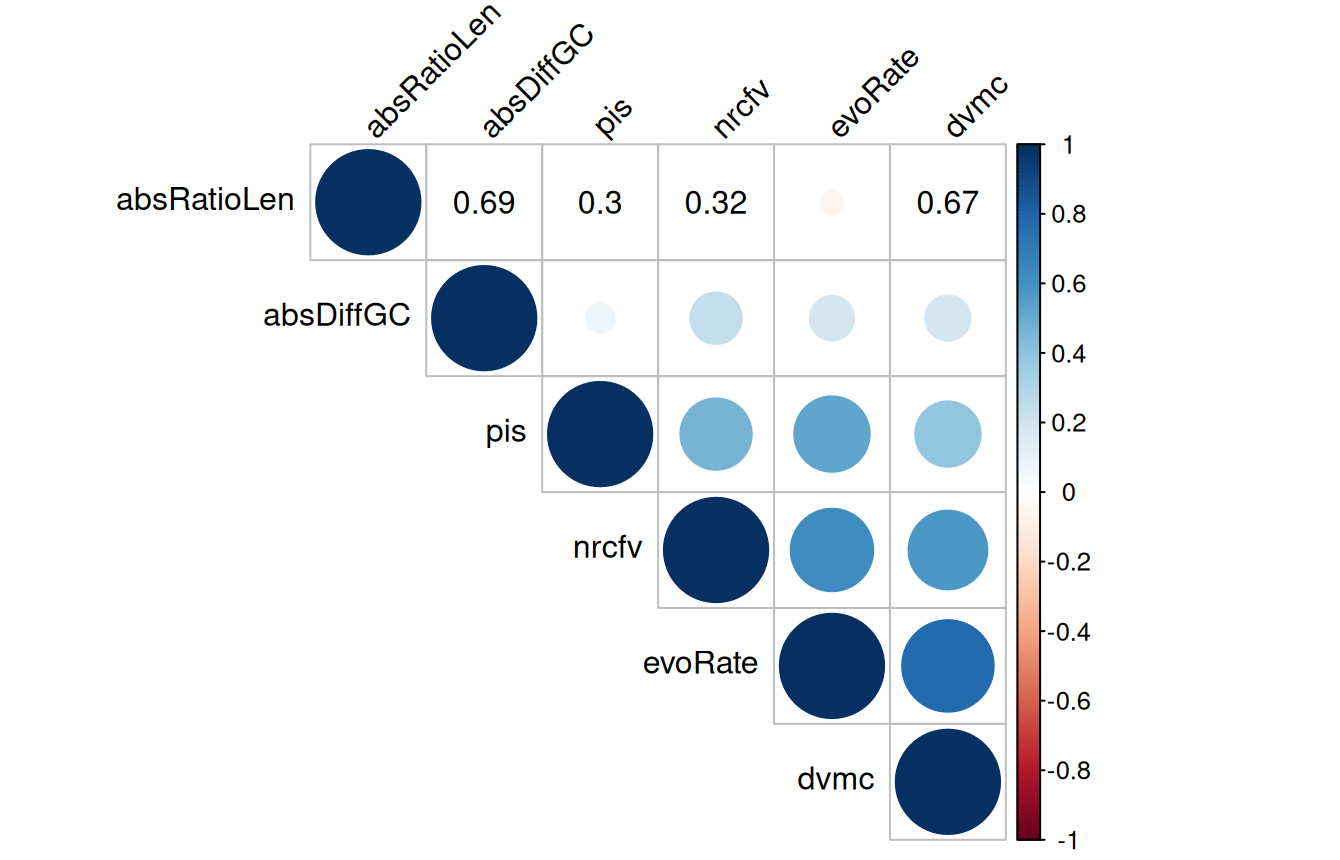 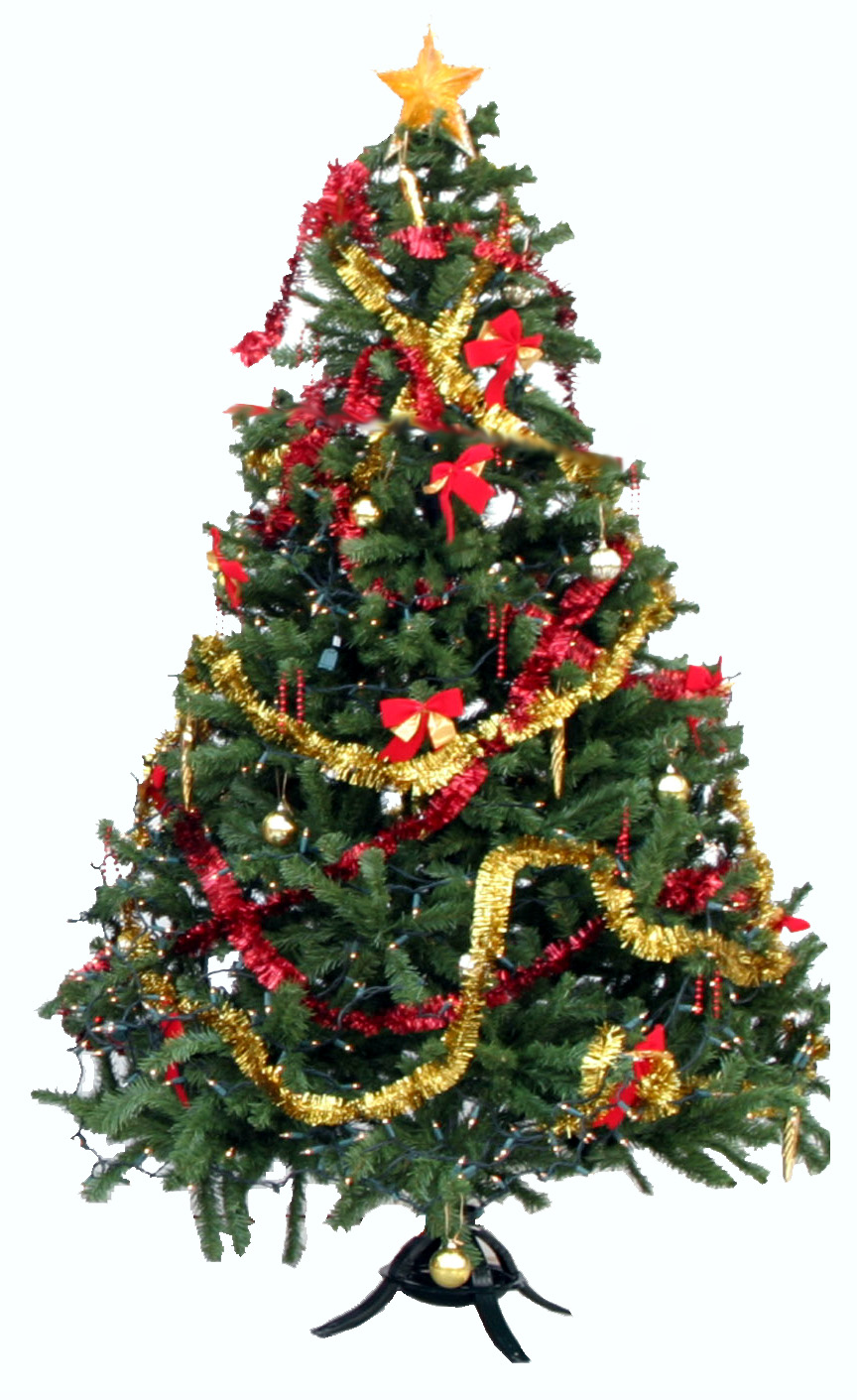 Thank you!
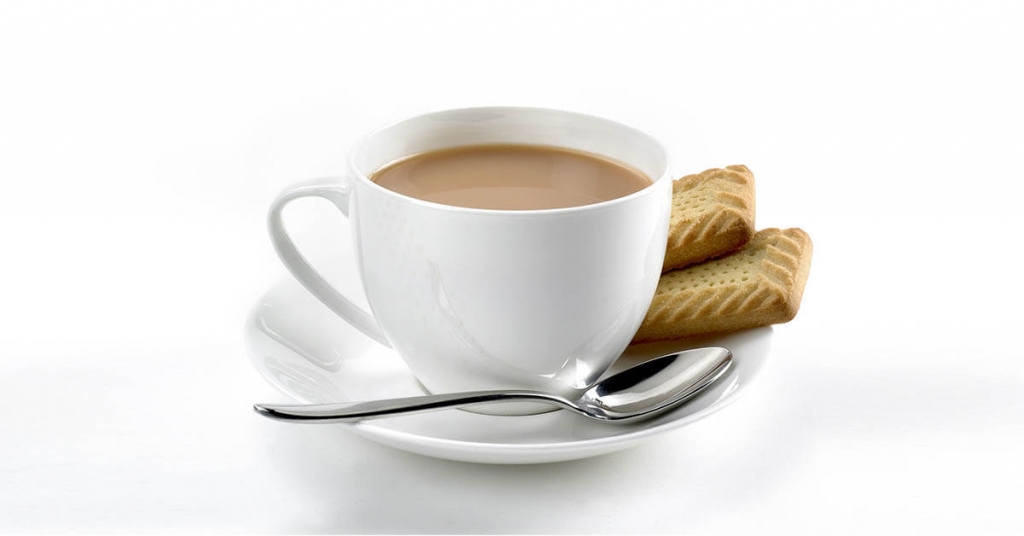 Time for a tea break!